DAY 69: Introduction to africa
It’s more complex and diverse than any of you think…..
What comes to mind? Perspective #1
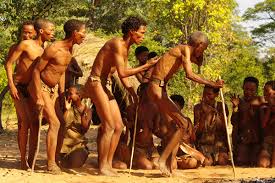 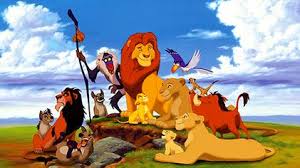 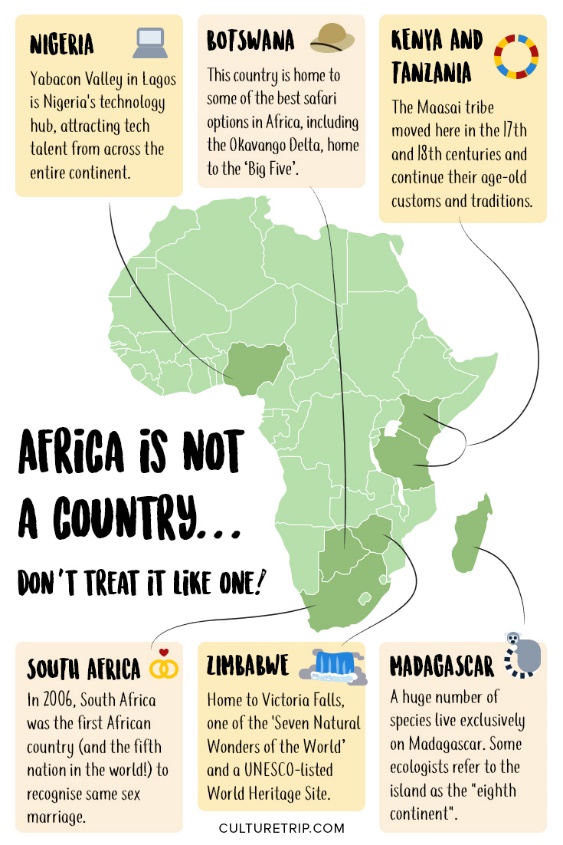 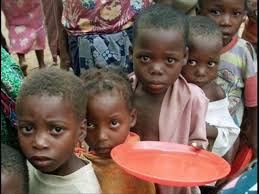 Perspective #2
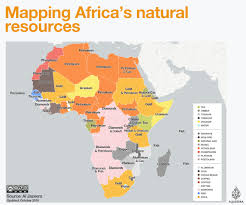 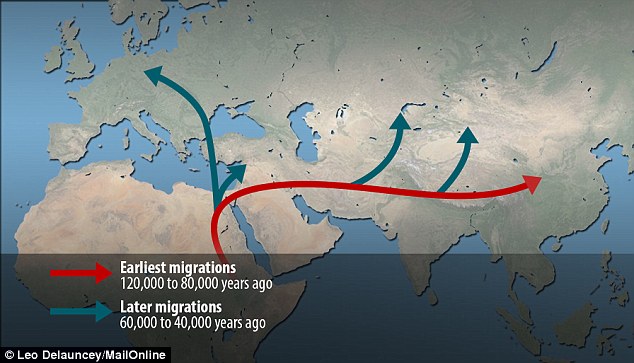 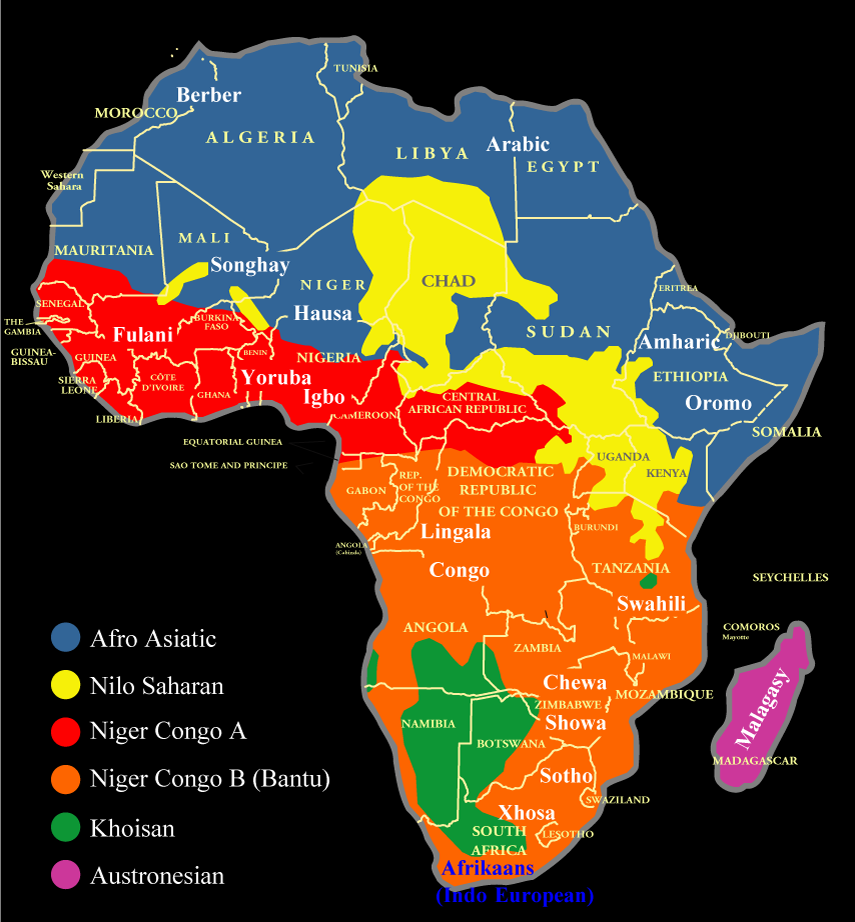 Political map
Geographic map
Trans Saharan trade route